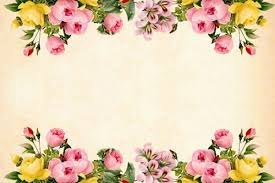 ỦY BAN NHÂN DÂN QUẬN LONG BIÊN
TRƯỜNG MẦM NON BAN MAI XANH
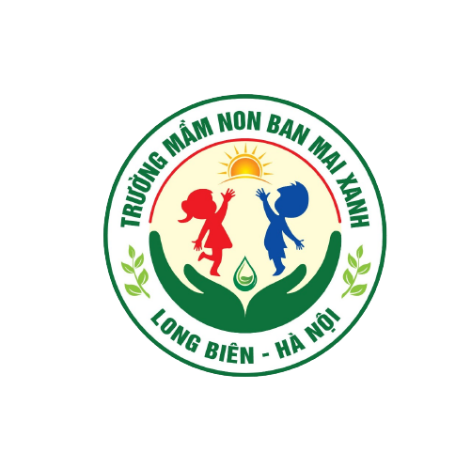 LÀM QUEN VĂN HỌC
Đề tài: Truyện “ Bác sĩ chim”
Lớp : Mẫu giáo bé C4
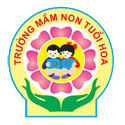 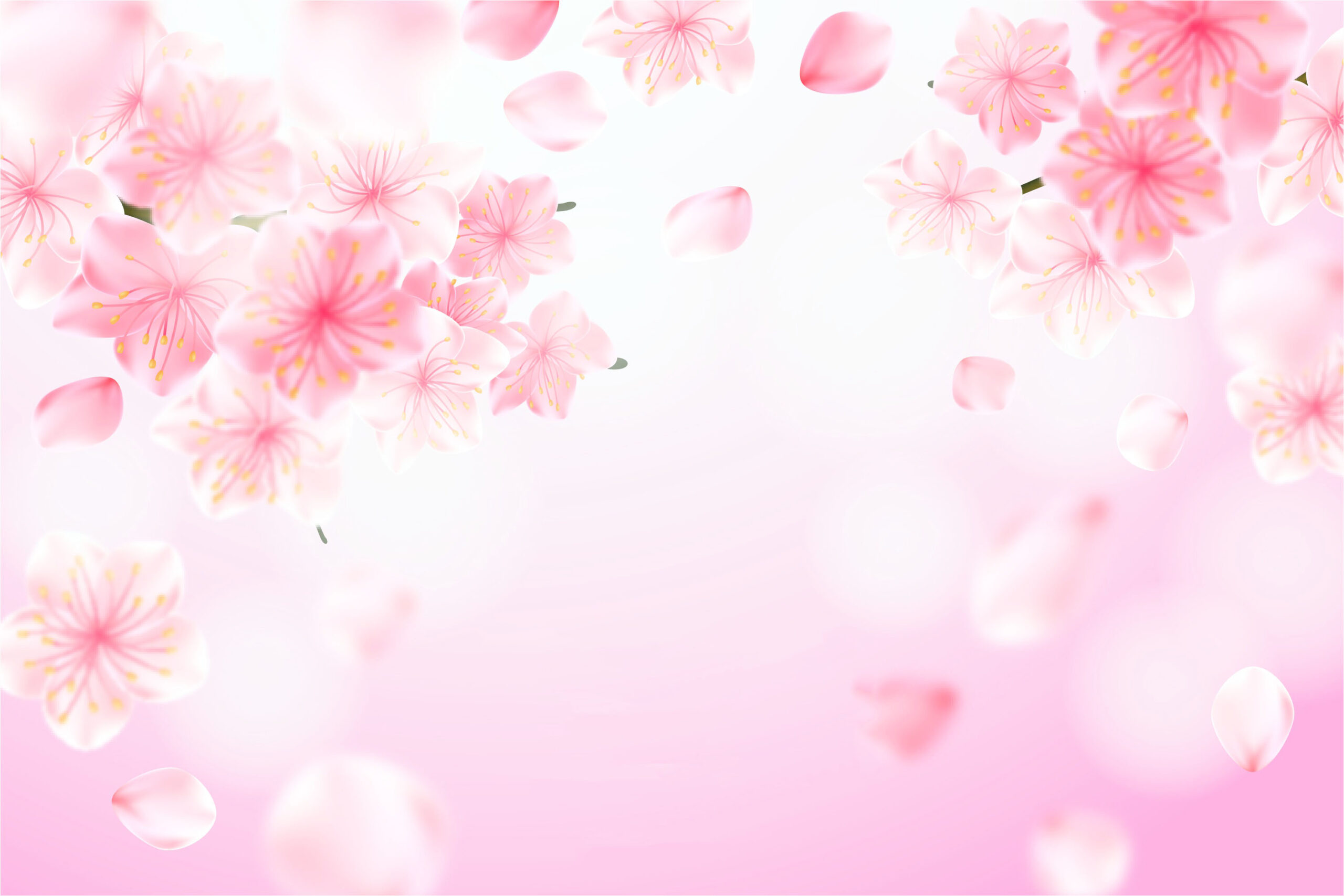 Lần 1: Cô kể diễn cảm
Bác sĩ chim
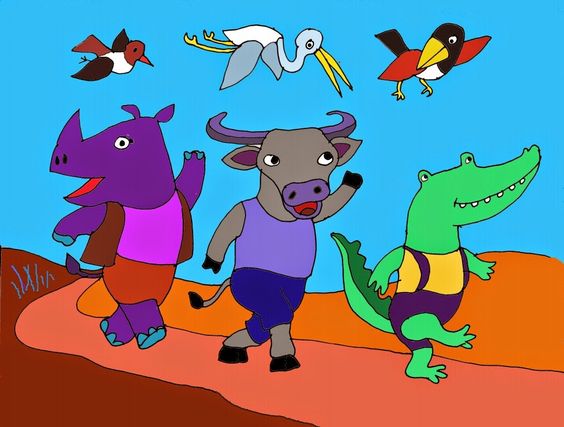 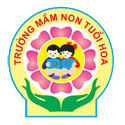 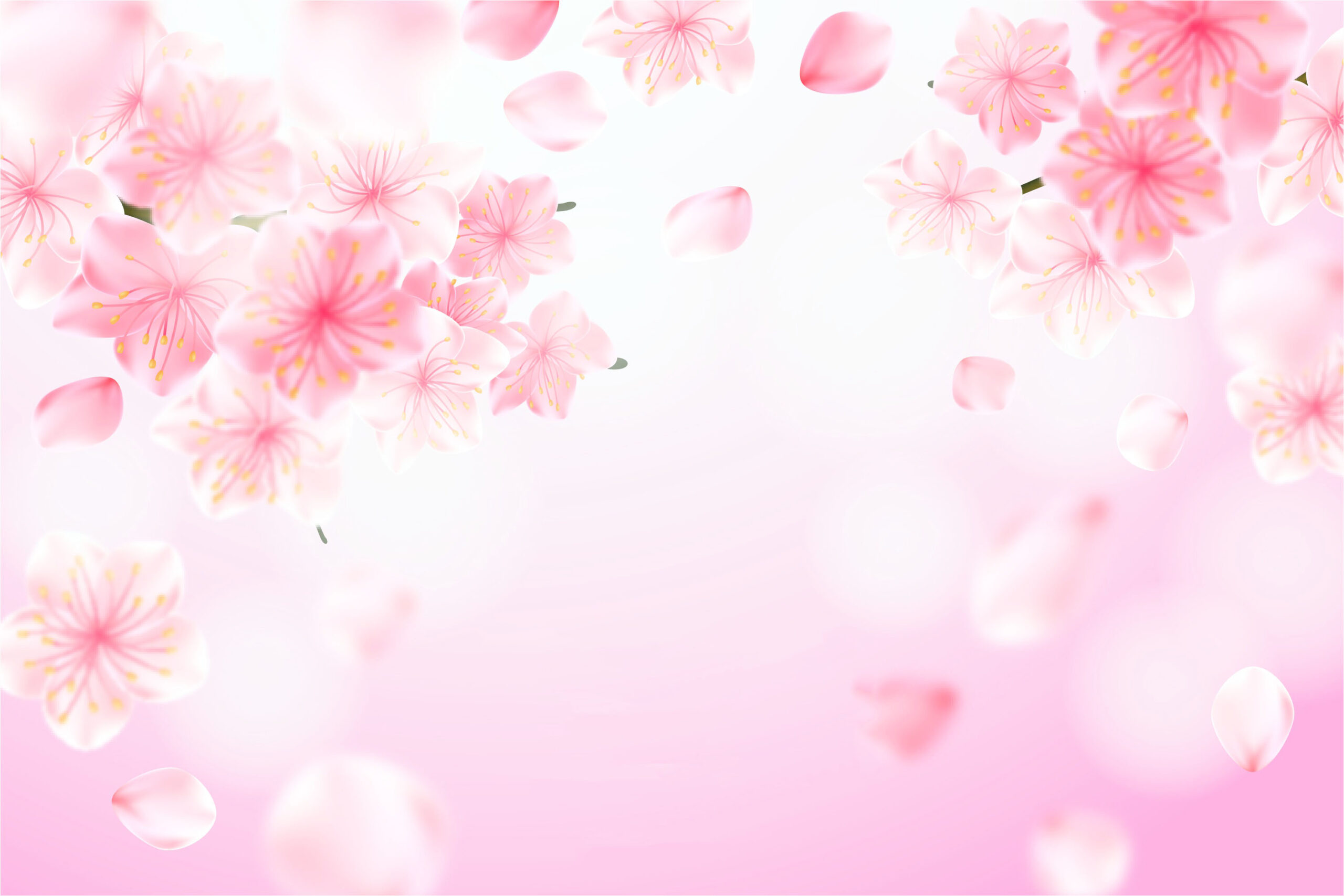 Lần 2: Cô kể kết hợp pp và đàm thoại
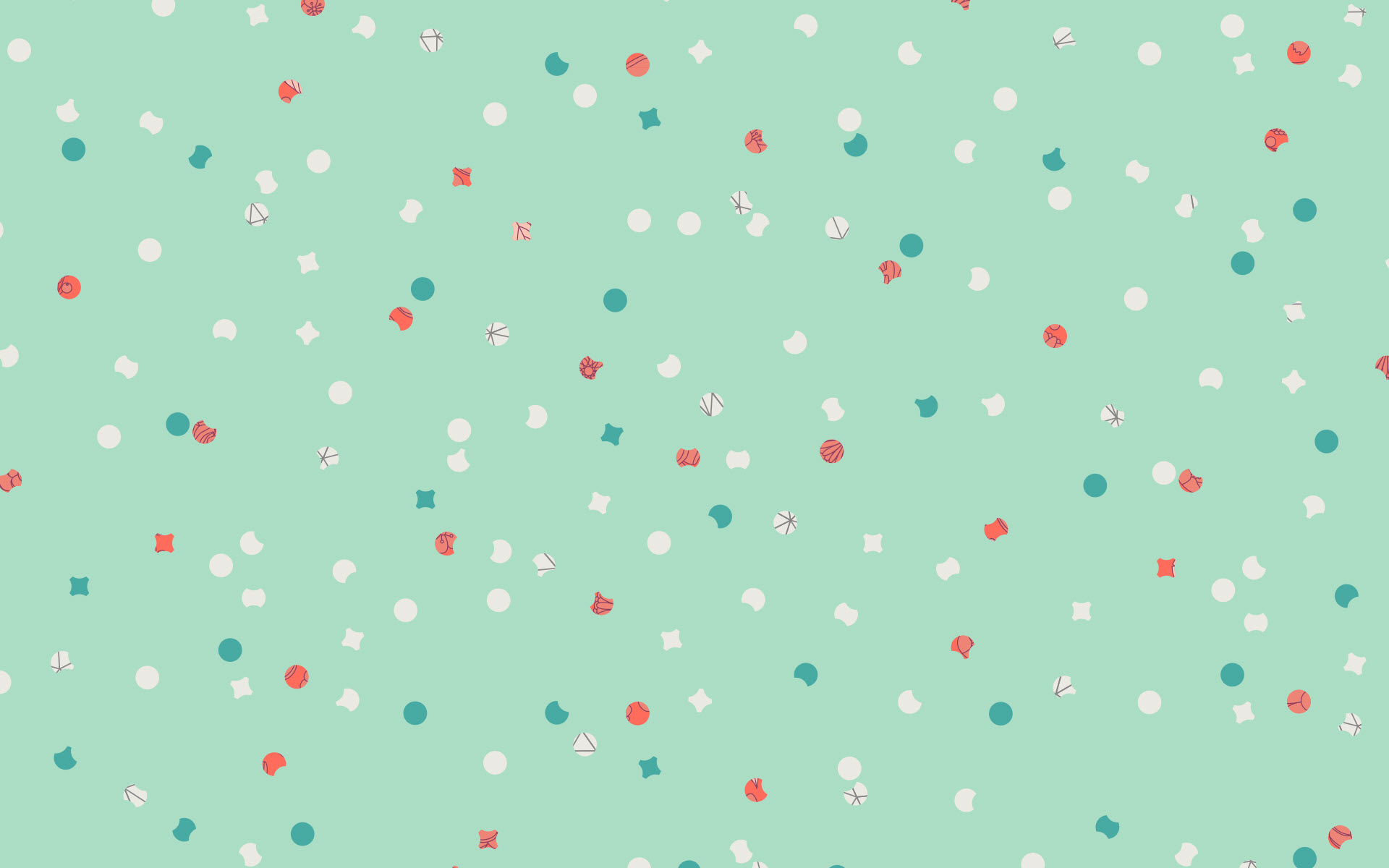 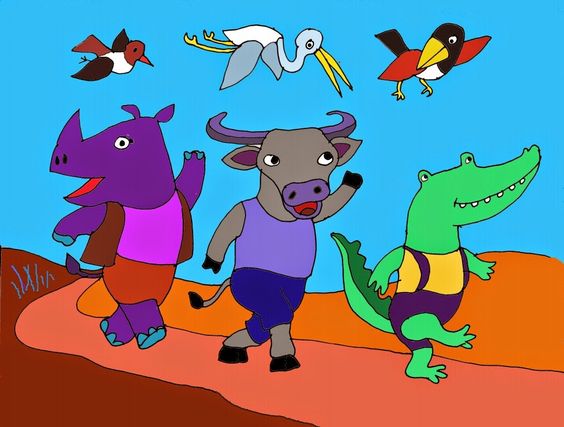 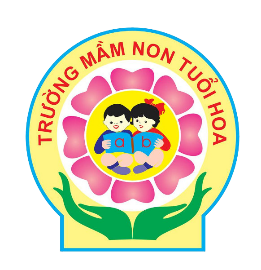 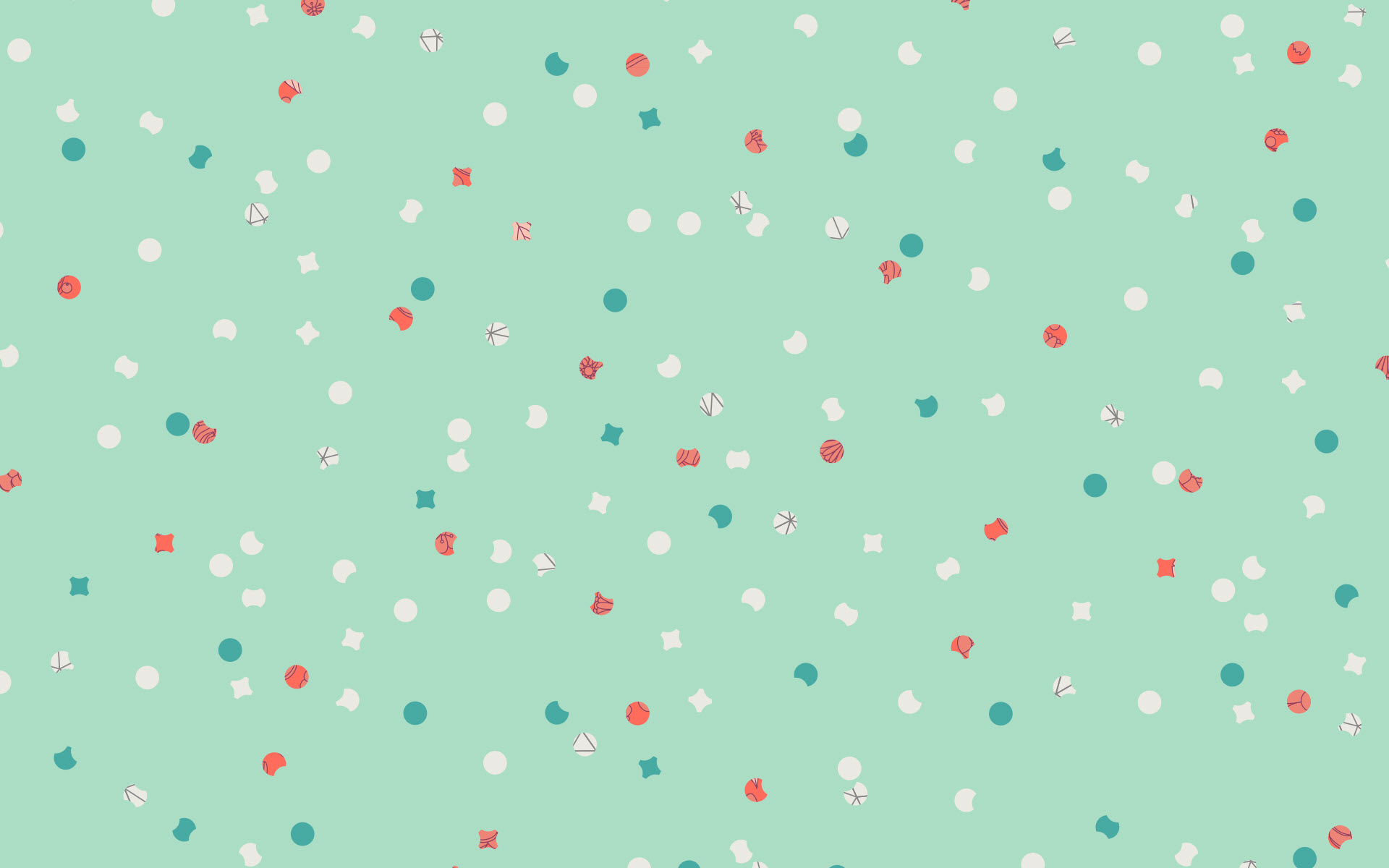 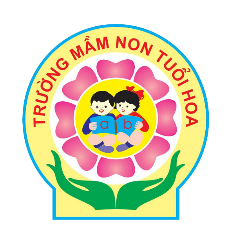 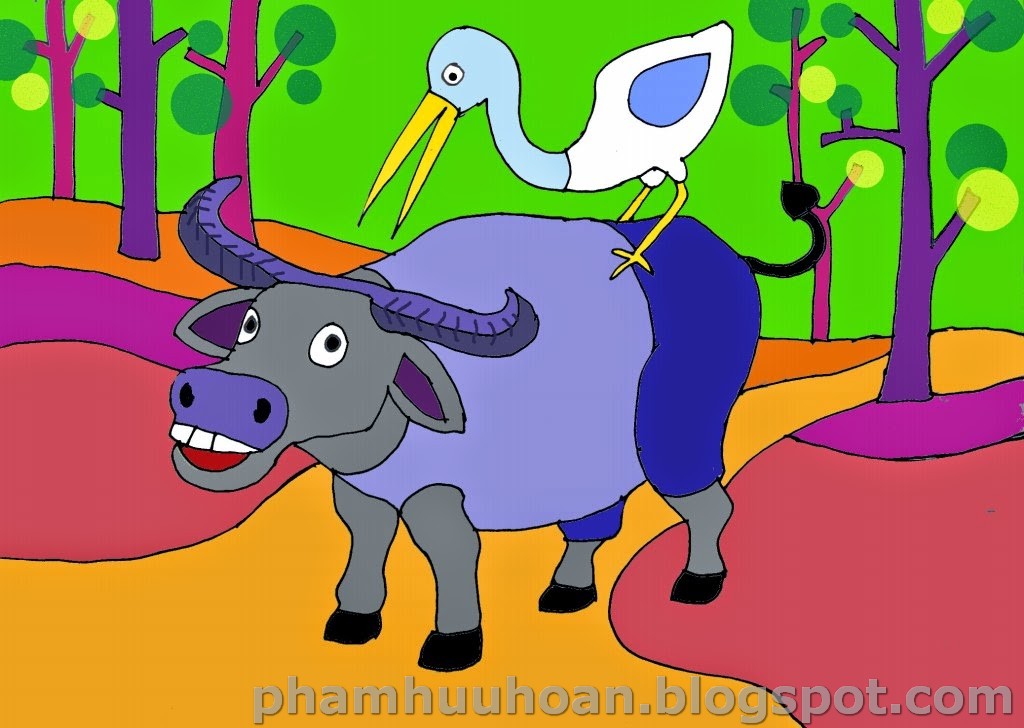 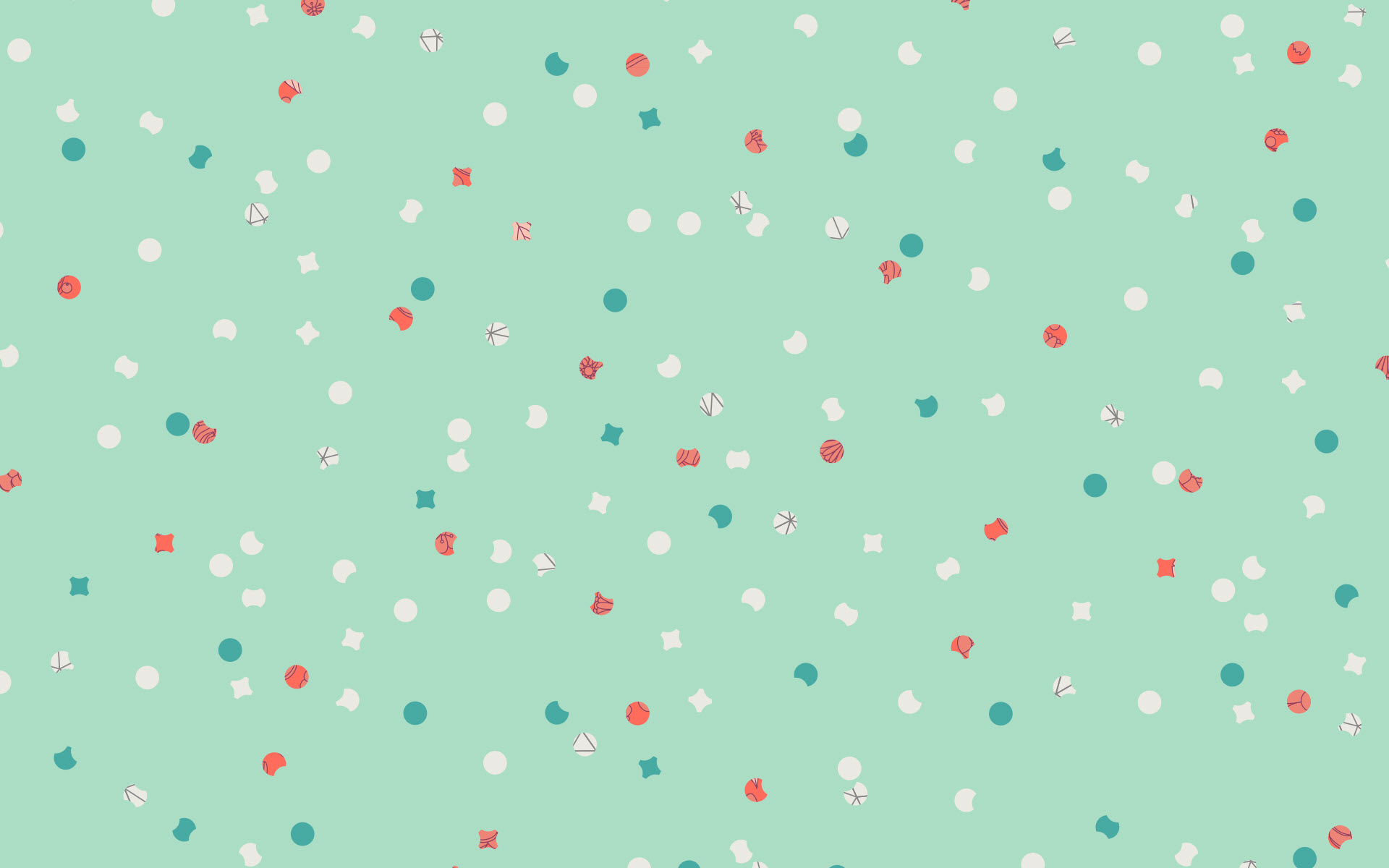 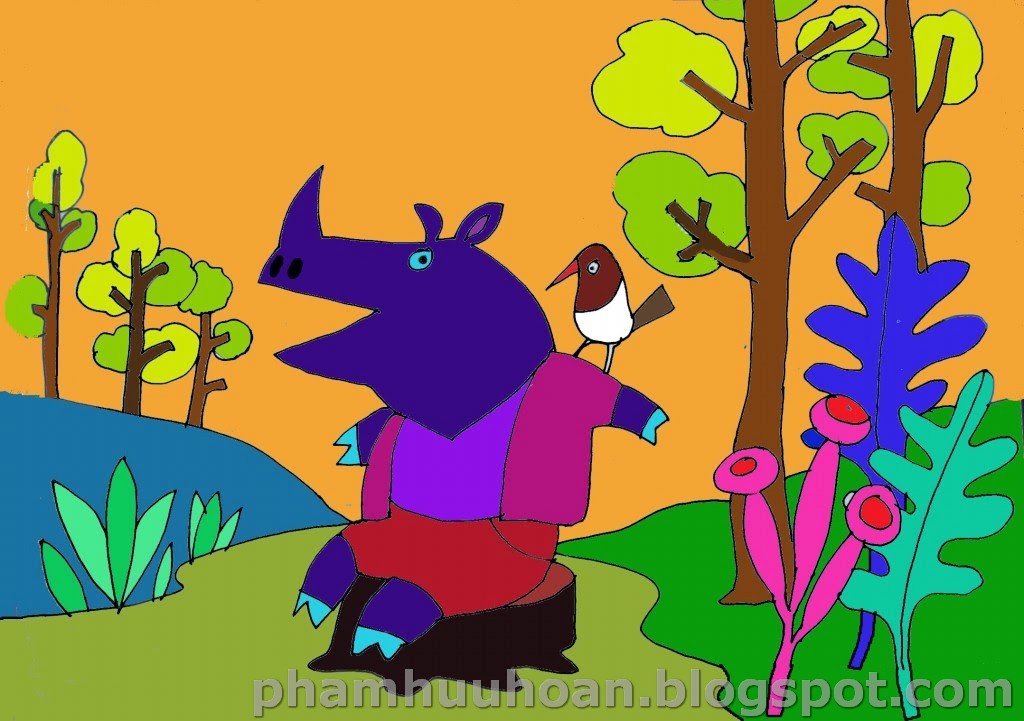 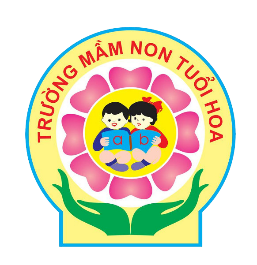 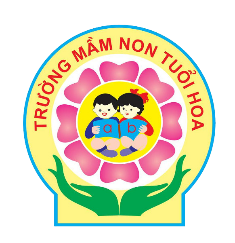 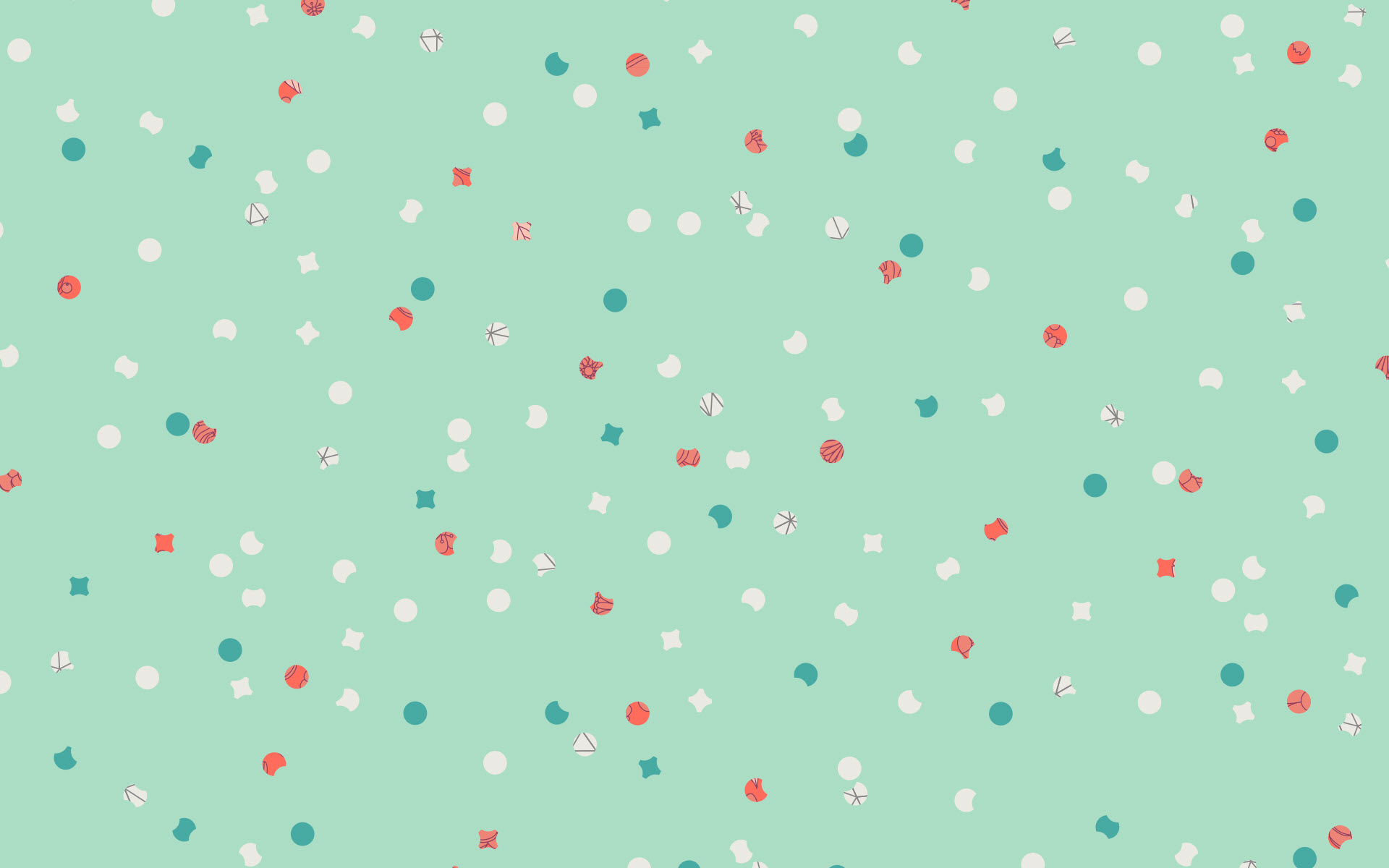 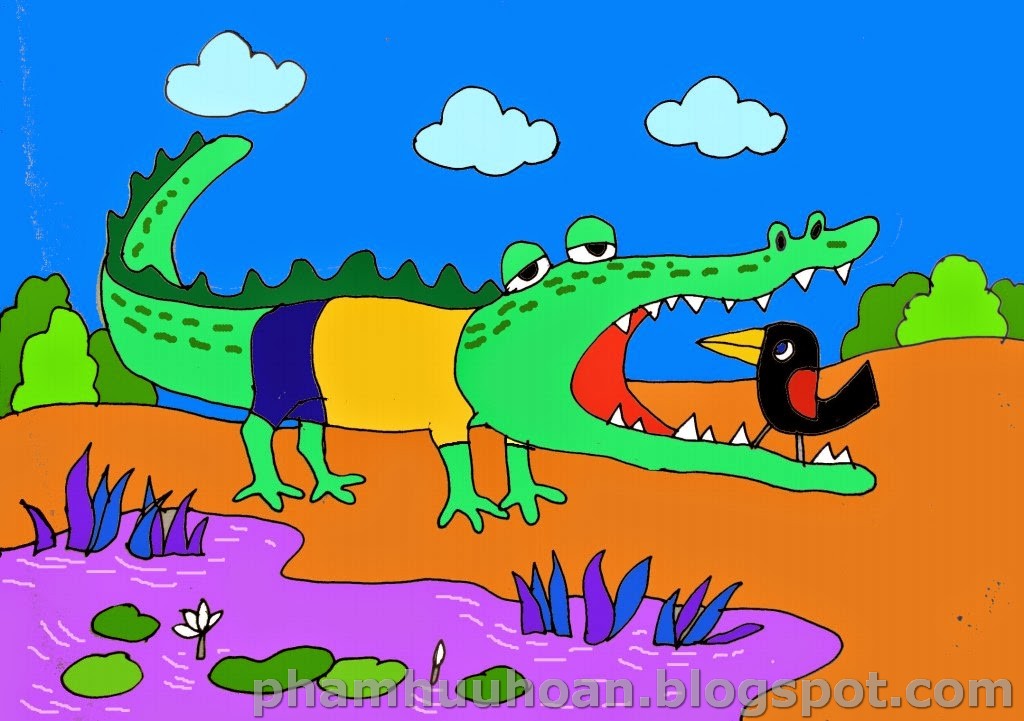 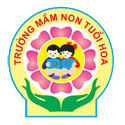 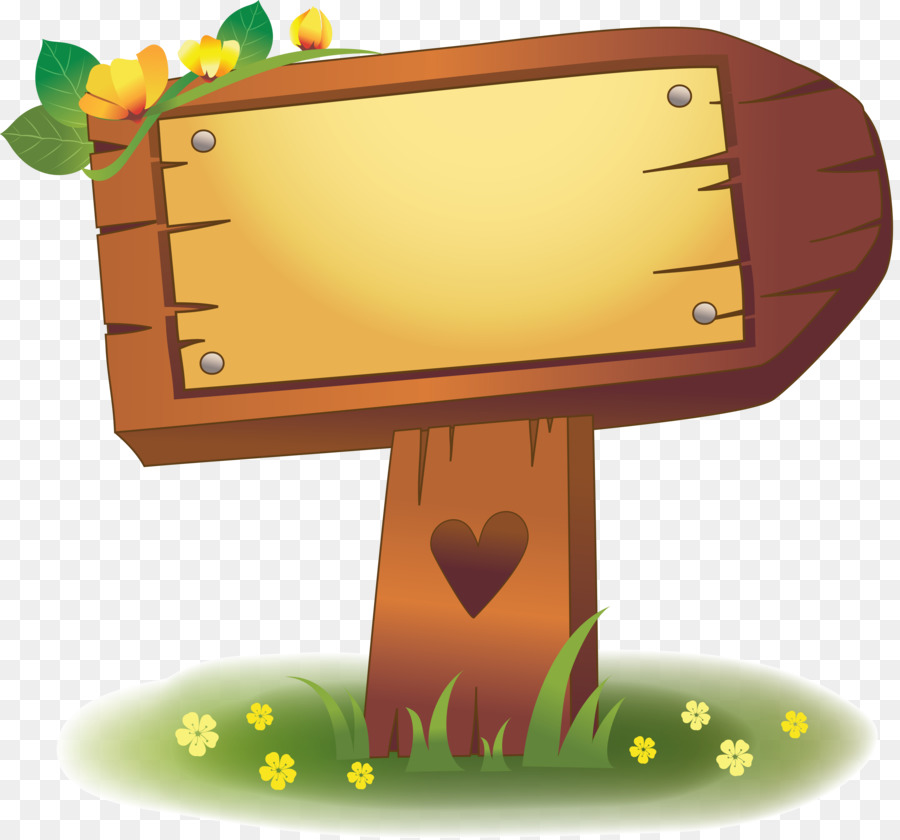 Đàm thoại nội dung bài thơ
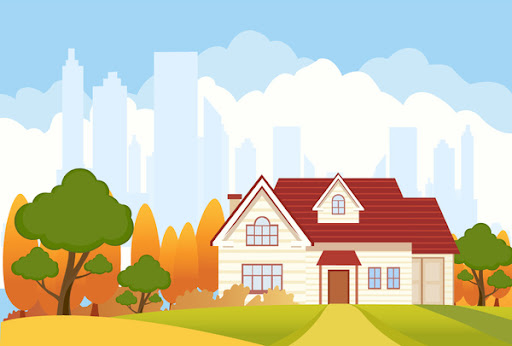 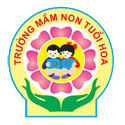 Đàm thoại:
Cô vừa kể cho các con nghe câu chuyện gì ?
Trong câu truyện có các nhân vật nào ?
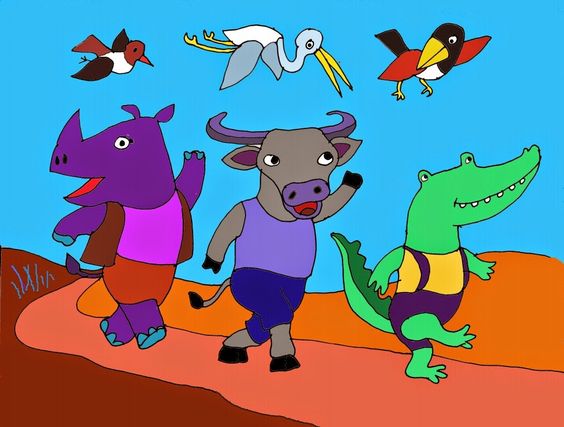 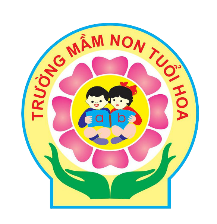 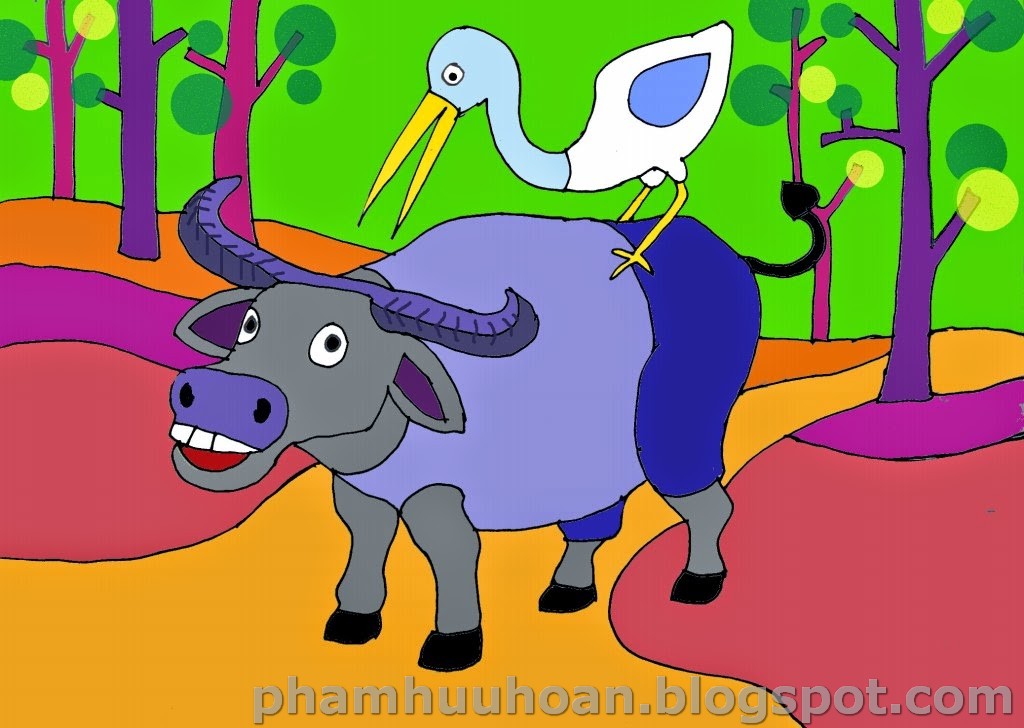 Bệnh nhân đầu tiên của bệnh viện là ai ?
Bệnh nhân đã mắc bệnh gì ?
Tại sao bệnh nhân trâu bị ngứa ?
Ai đã chữa bệnh cho trâu ?
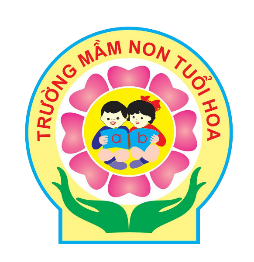 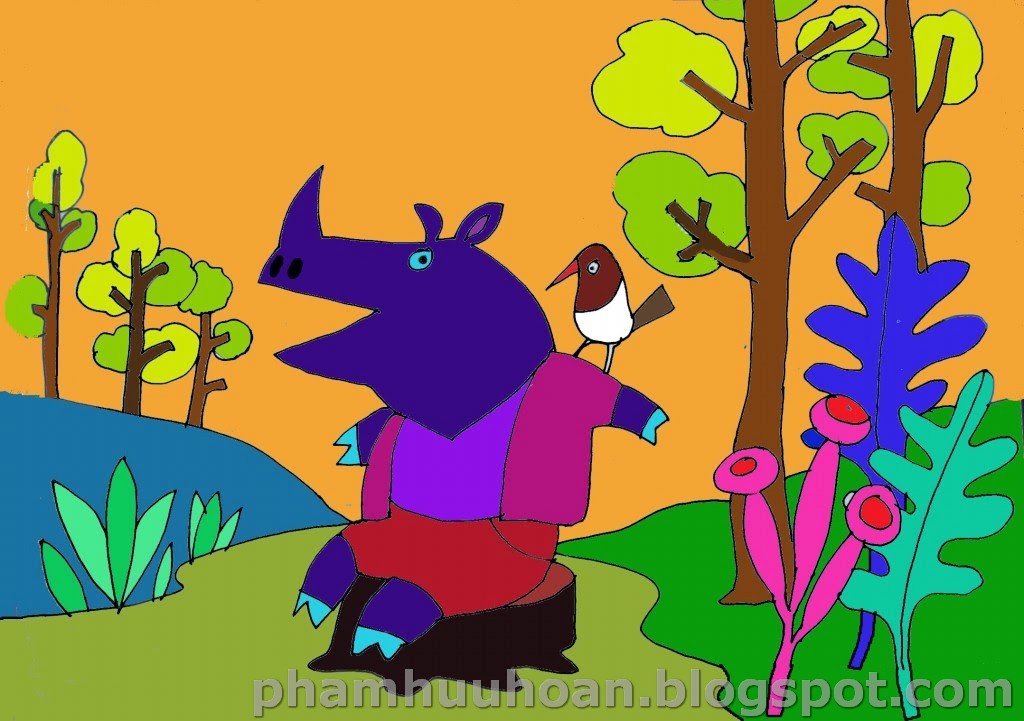 Bệnh nhân thứ hai là ai ?
Bác sĩ chim bắt ve chữa bệnh cho tê giác như thế nào ?
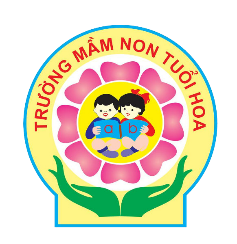 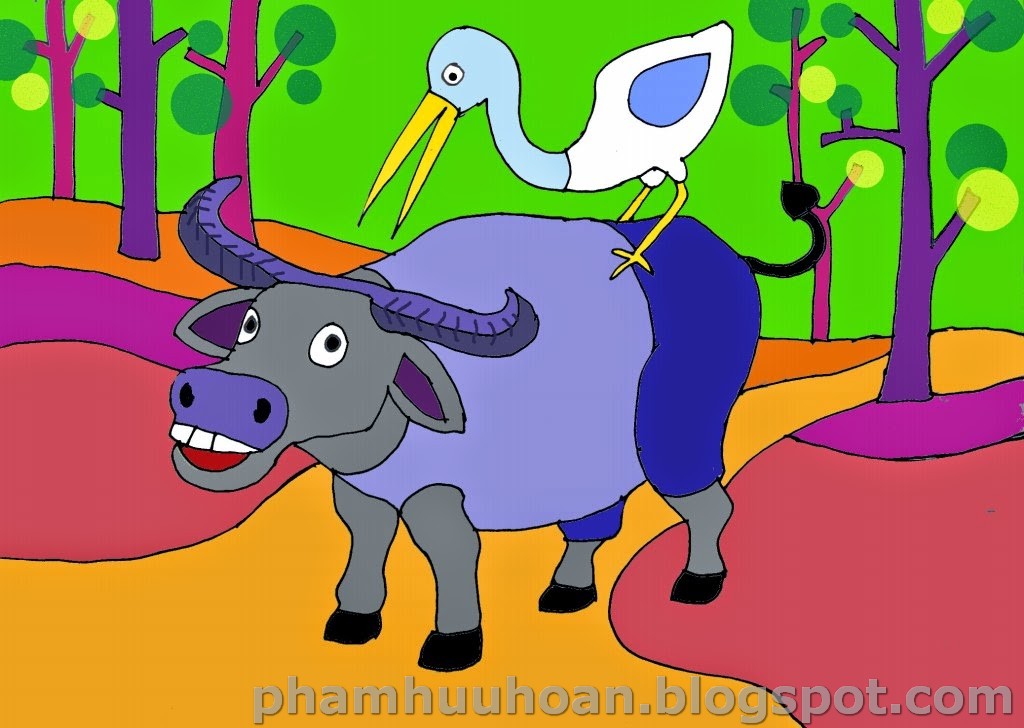 Bệnh nhân thứ ba là ai ?
Tại sao cá sấu phải đến bệnh viện ?
Bác sĩ chim chữa bệnh cho cá sấu như thế nào ?
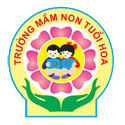 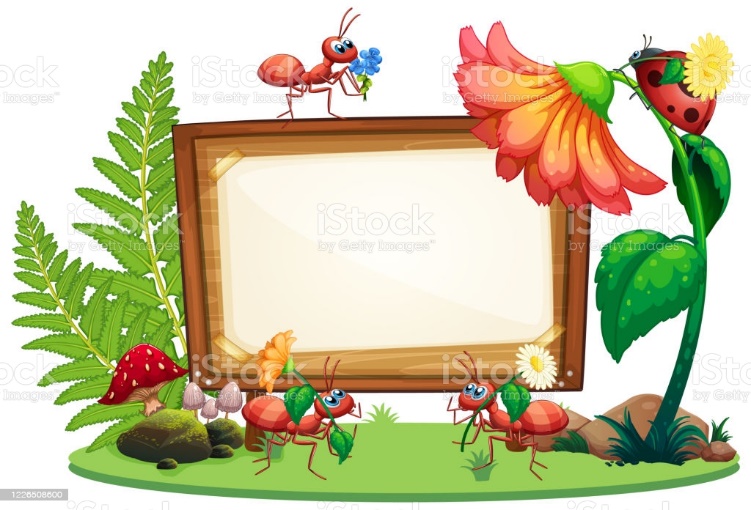 Lần 3: Trẻ xem rối bóng
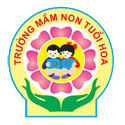 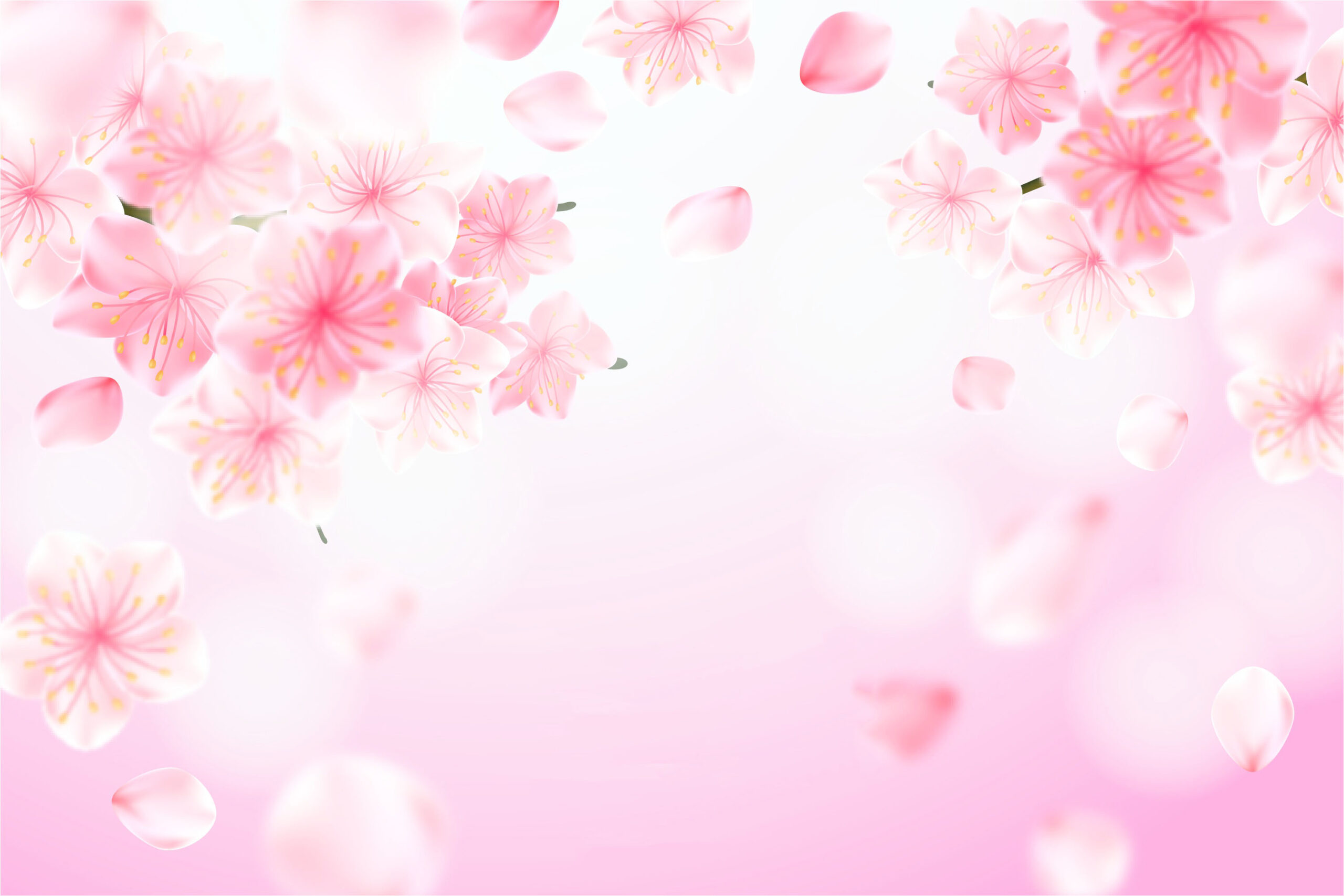 Hẹn gặp lại các con !